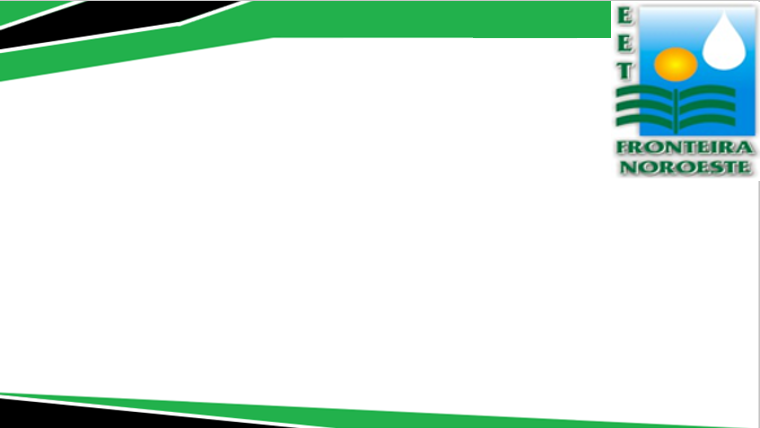 FOSSA SÉPTICA BIODIGESTORA: ALTERNATIVA DE SANEAMENTO AMBIENTAL NAS PROPRIEDADES RURAIS
HENRIQUE KIRSCHNER
LÚCIO MICHAEL GOETZ


Orientadora do projeto: Ligia Adriana Zink
Coorientador do Projeto: Janete Vione
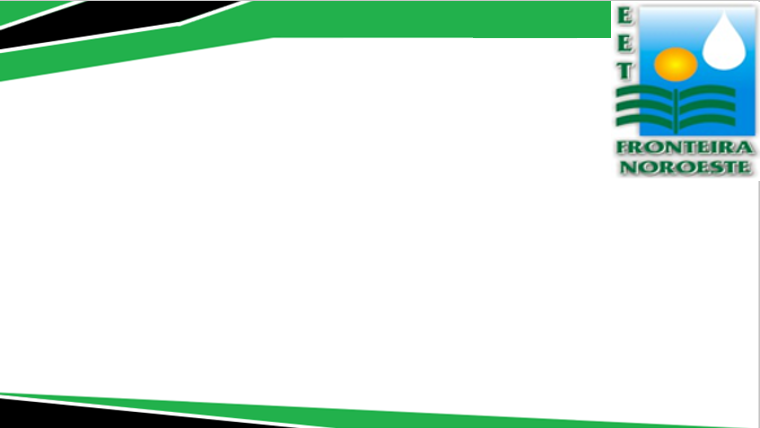 INTRODUÇÃO
O esgoto sanitário no meio rural apresenta deficiências, devido as residências serem afastadas e a inexistência de redes coletoras de esgoto. As alternativas utilizadas são em muitos casos inadequadas, como a fossa rudimentar (43,7%) e outras formas (7,3%). 
(PNAD, 2015)

Saneamento básico rural: evita a contaminação dos mananciais;
efluente: produz adubo de qualidade.
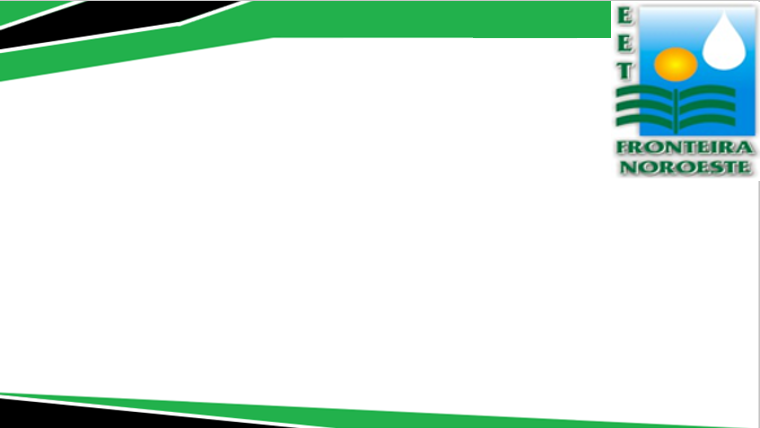 OBJETIVO
Implantar o sistema de tratamento de esgoto doméstico através da construção de uma fossa séptica biodigestora oportunizando o acesso ao saneamento ambiental da população do meio rural.
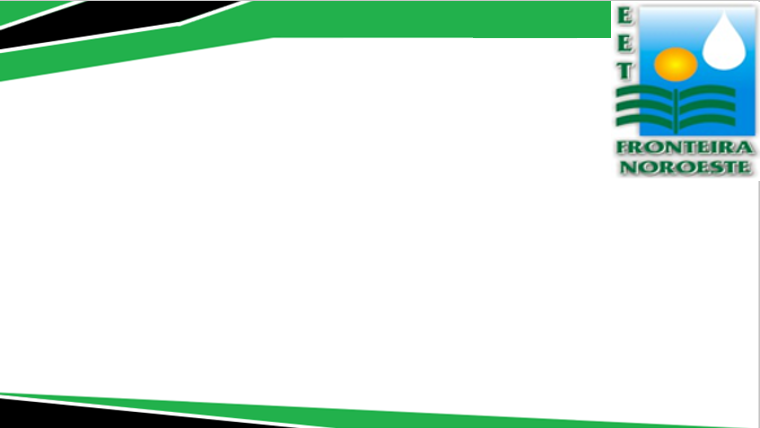 Conhecendo o sistema
Desenvolvida por Antônio Pereira de Novaes;

 Fundação Banco do Brasil de Tecnologia Social;

 Caráter asiático;

 Fermentação dos Dejetos (biodigestão);

 Várias possibilidades para a instalação.
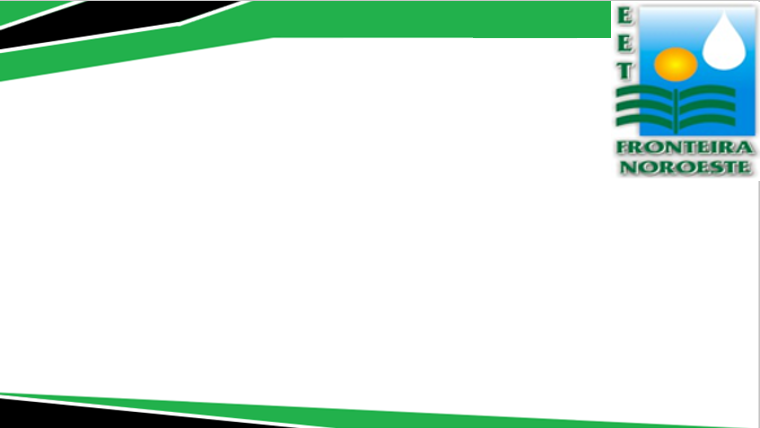 ESTUDO DO LOCAL
Critérios de implantação;

 Tipos e recomendações;

 Observações.
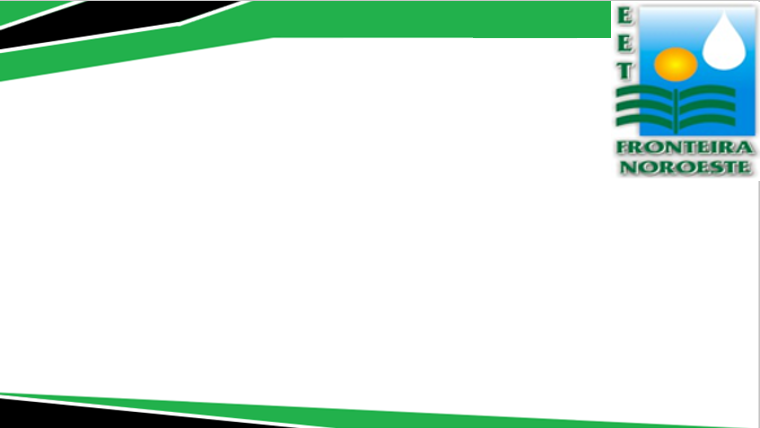 METODOLOGIA
Escola Estadual Técnica Fronteira Noroeste, localidade de Laranjeira Santa Rosa (RS); 

 1º etapa: Janeiro de 2017 a novembro de 2017;
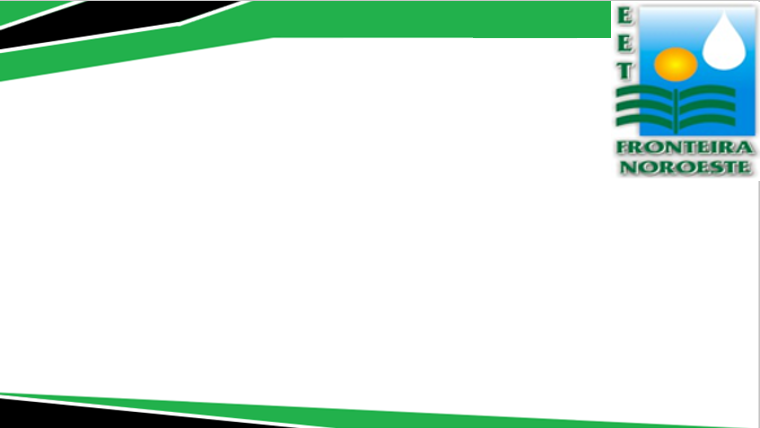 Área de 70m²;
 
 2 caixas de 1000 litros (cada), curvas e canos de 100mm;

 Escavação do terreno.
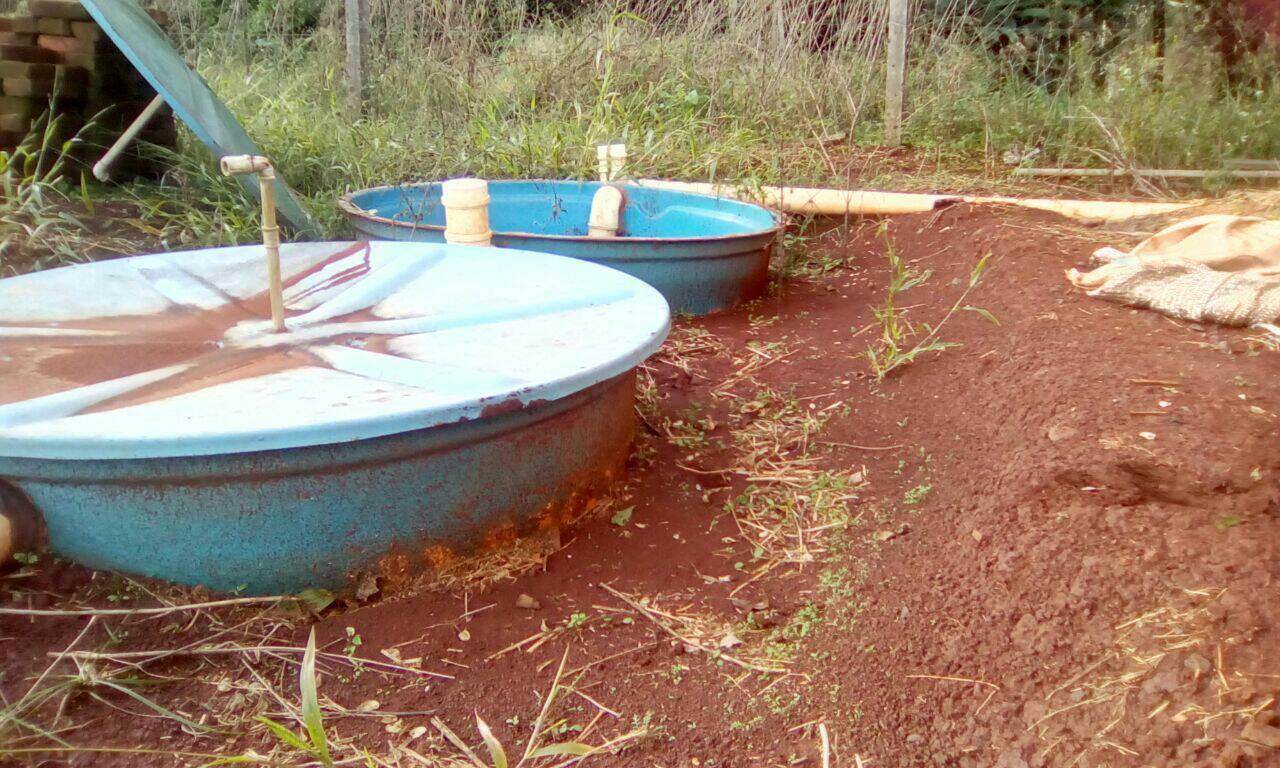 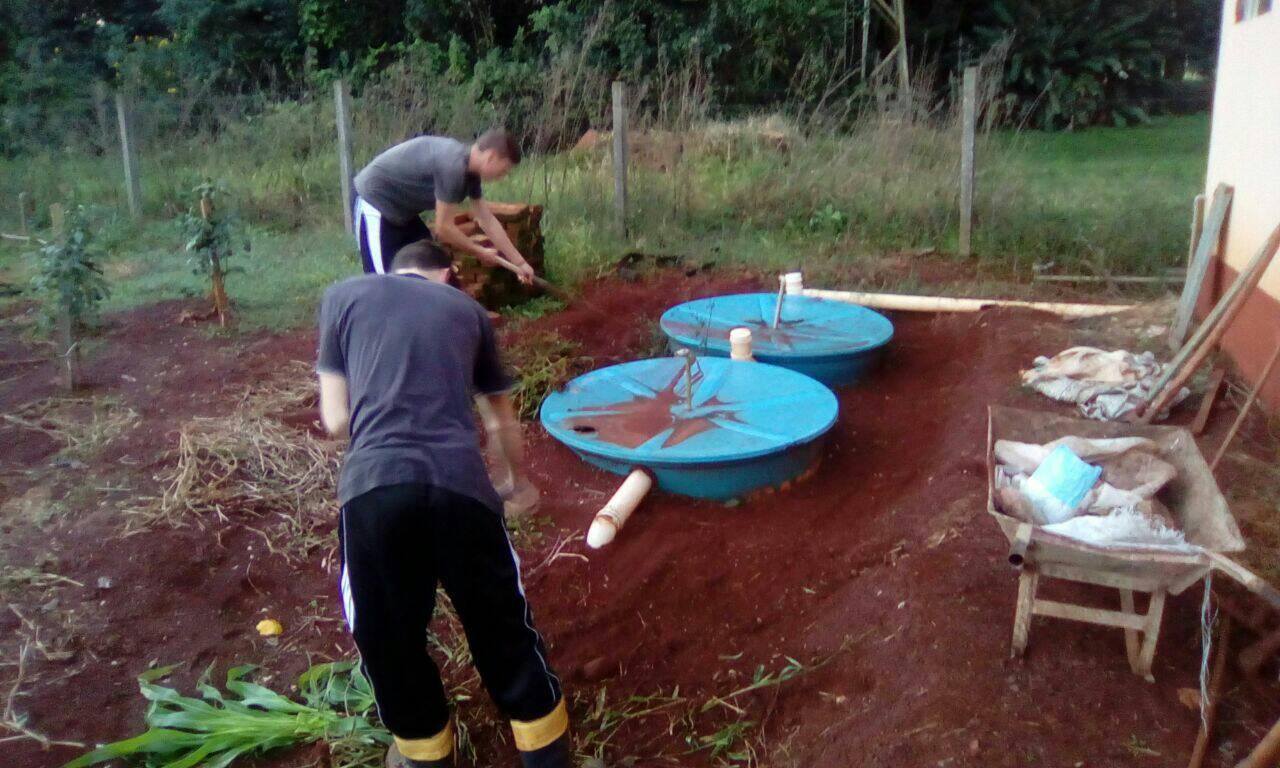 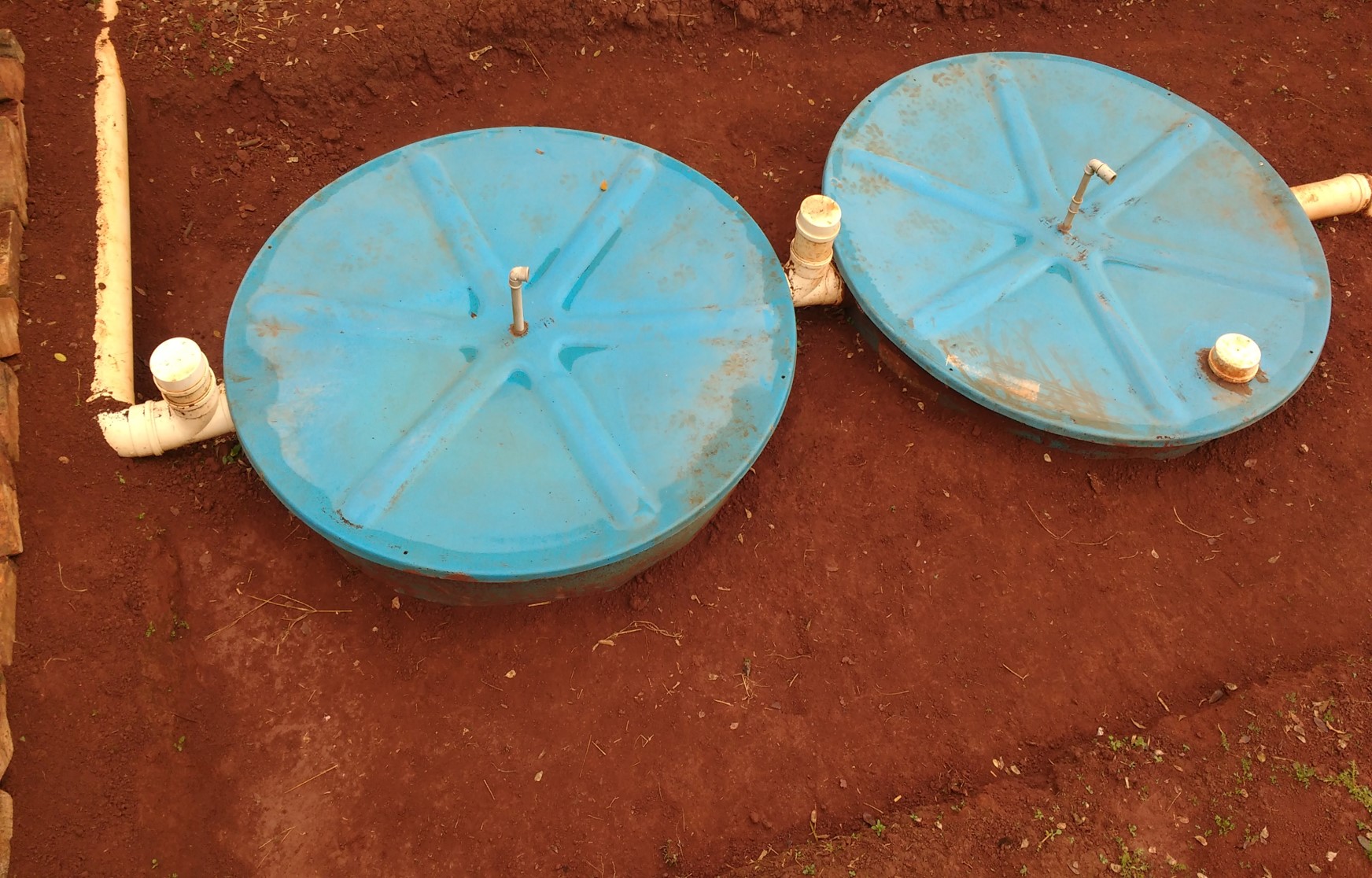 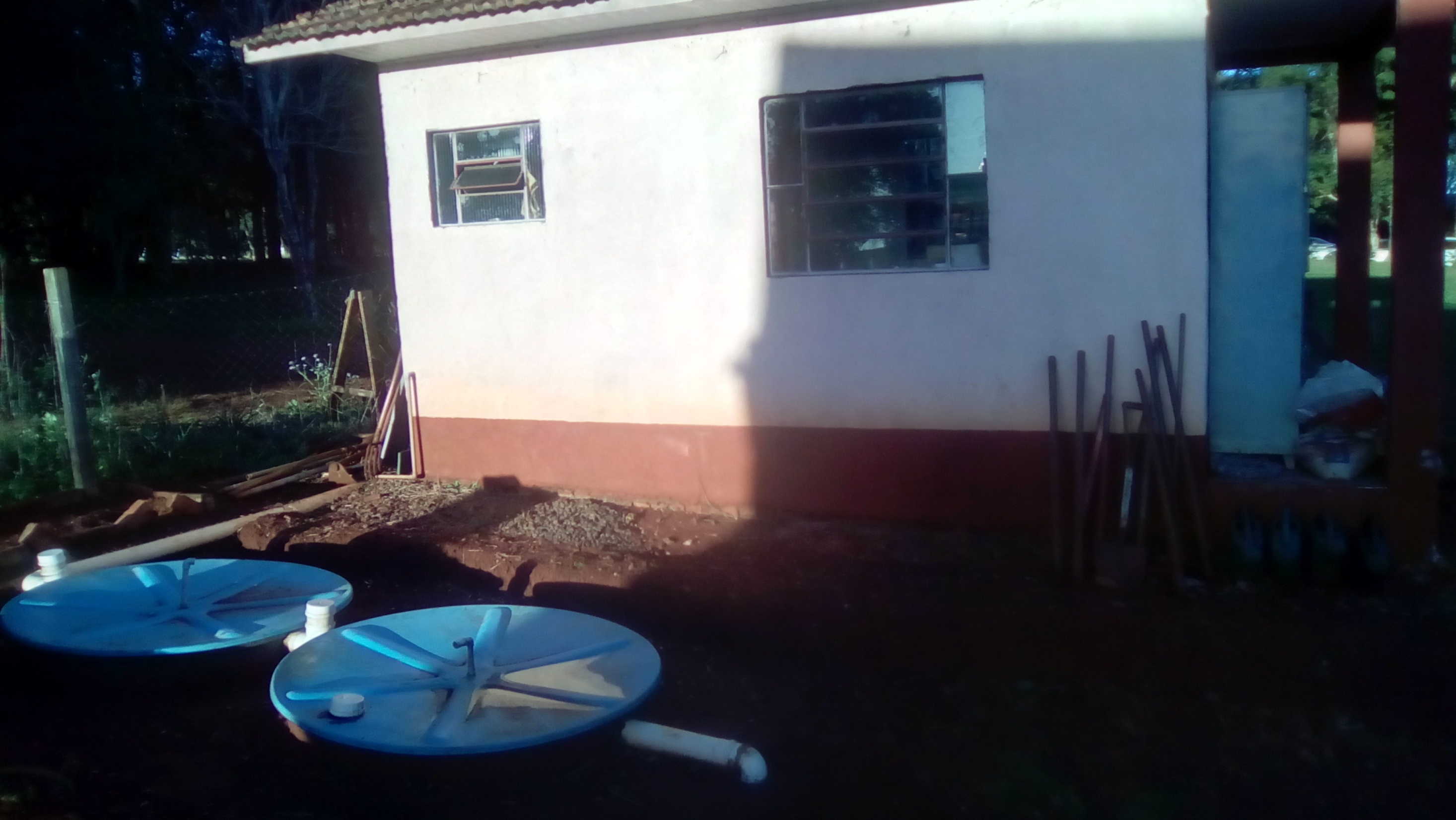 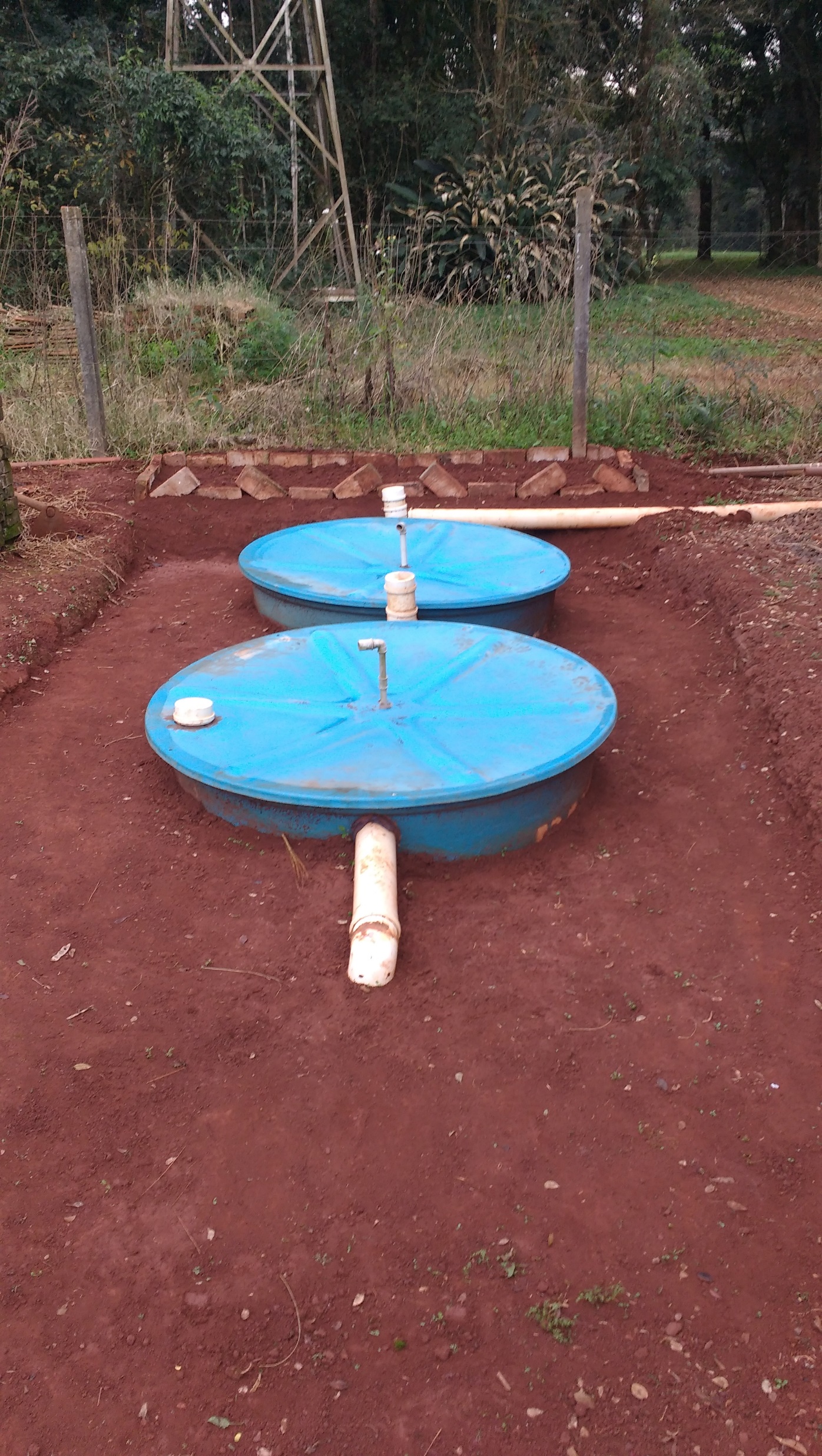 Adição de dejetos
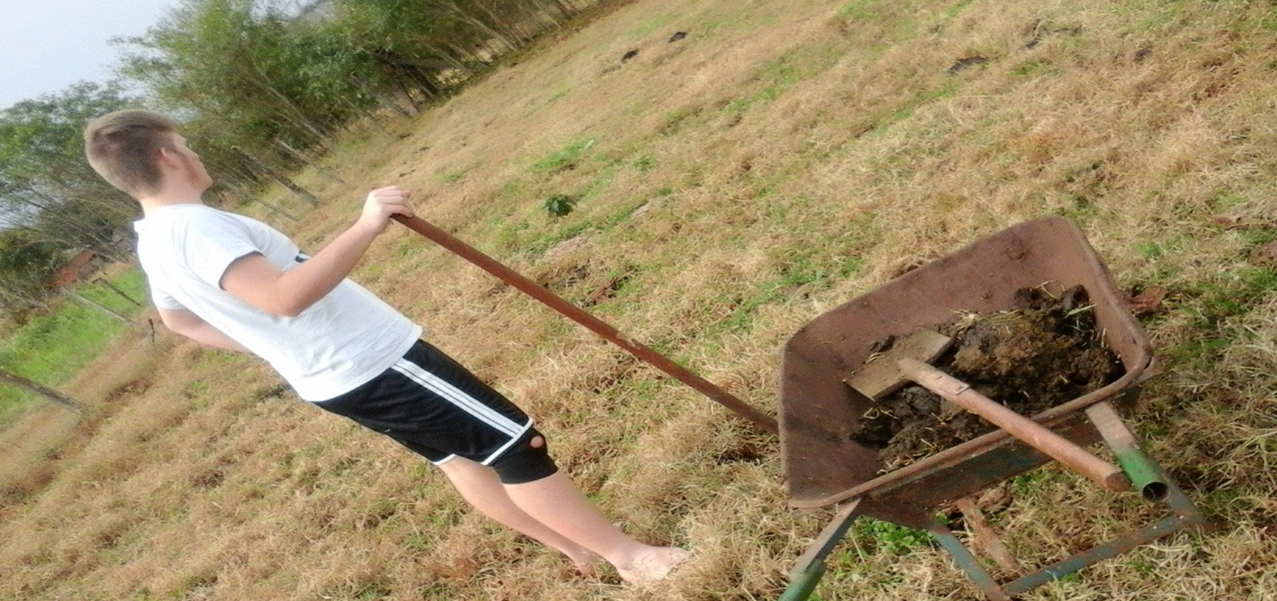 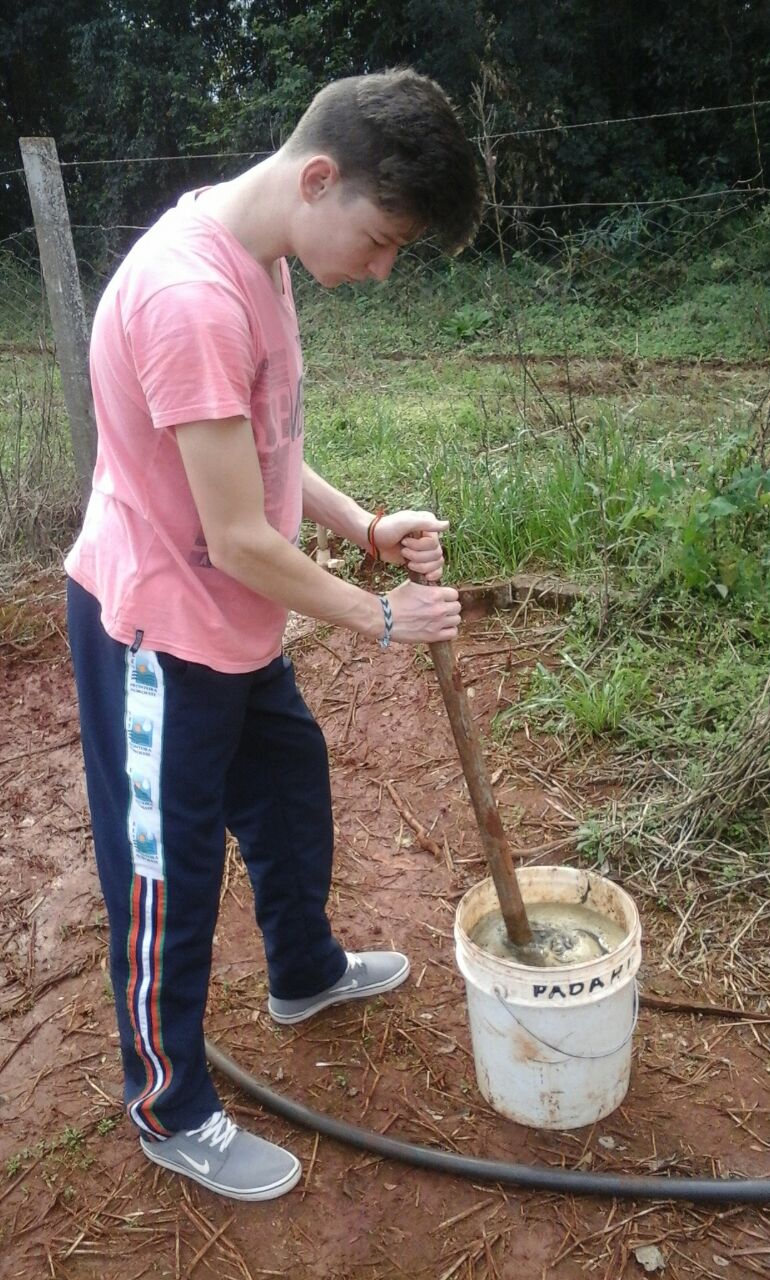 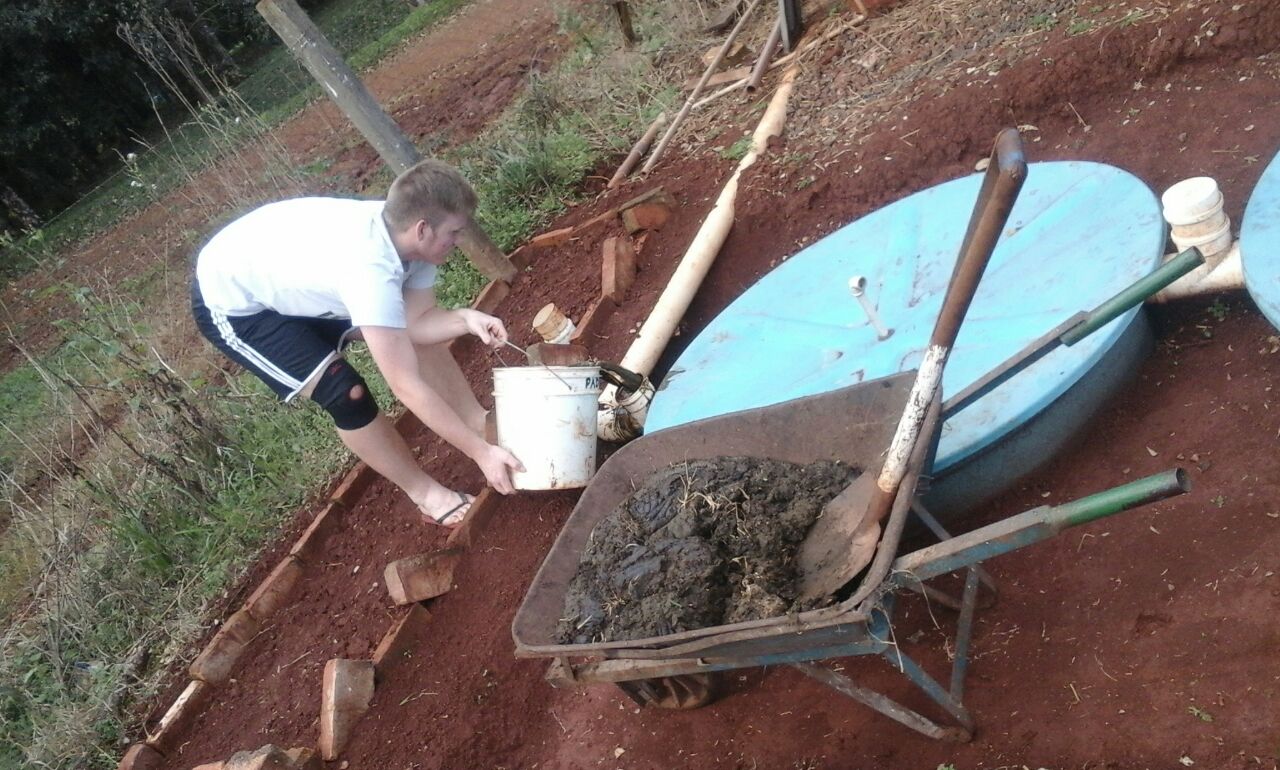 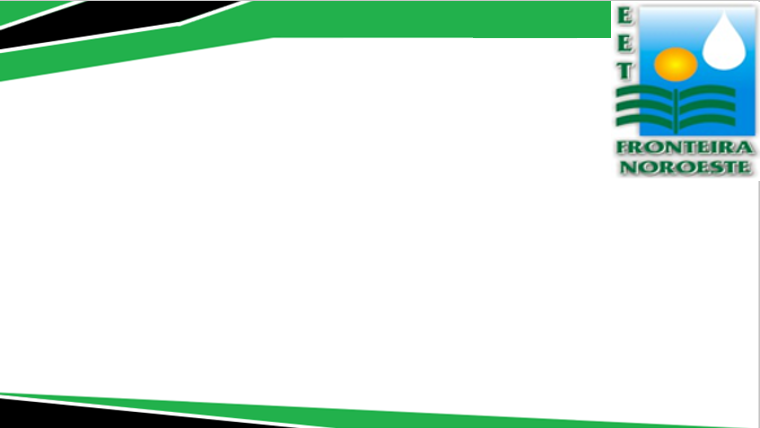 ANÁLISE E RESULTADOS
Possibilidade de implantação (sistema eficiente);

 Relação custo x benefício positiva

 Tratamento de esgoto(Substitui a fossa negra);

 O produto final pode ser utilizado como adubo em pastagens, frutíferas e outras de ciclo longo como uma alternativa viável e sustentável.(Tecnologia Social,2010)
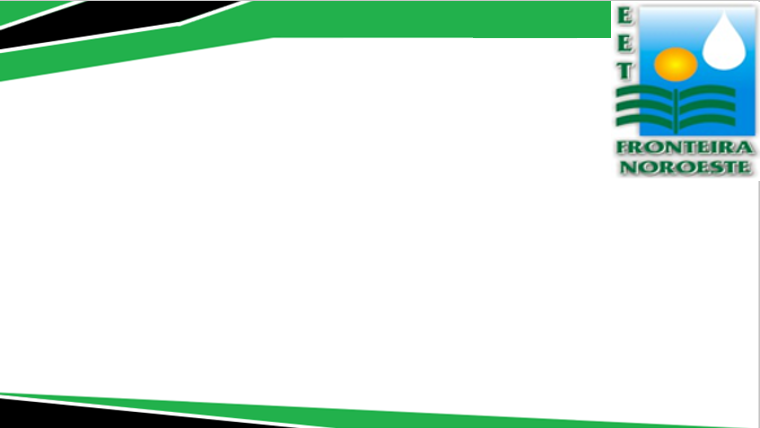 CONCLUSÃO
Direitos de saneamento previstos e amparados pela legislação;

É uma alternativa rentável e sustentável para os produtores rurais;

Não agride o meio ambiente, preservando o solo e os mananciais;

Benefícios econômicos e sociais.